Seminar za službena lica UOS OSRS Kozara, 24-26.08. 2018
PREKIDI IGRE
SPECIJALNI SLUČAJEVI



Komisija za kontrolu i unapređenje suđenja UOS OSRS
ŠTA JE PREKID IGRE ?
Prekid igre je vrijeme između okončanog nadigravanja i zvižduka prvog sudije za sljedeći servis
PRAVILNI PREKIDI IGRE
Jedini pravilni prekidi igre su TAJM-AUTI i ZAMJENE IGRAČA.
Svaka ekipa ima pravo da zatraži najviše dva tajm-auta i šest zamjena igrača, po setu.
KO MOŽE DA ZAHTJEVA PRAVILNE PREKID IGRE ?
Pravilne prekide igre može zahtijevati isključivo trener, ili, u odsustvu trenera, kapiten u igri, i samo oni.
IZUZETNI PREKIDI IGRE
Povreda/bolest Ako se dogodi ozbiljna nezgoda (povreda, nesrećni slučaj), dok je lopta u igri, sudija mora odmah da zaustavi igru i dozvoli medicinskom osoblju da uđe u teren. Nadigravanje se zatim ponavlja.Ako igrač zbog povrede/bolesti ne može biti zamjenjen ni pravilno ni izuzetno, igraču se dozvoljava tri minuta za oporavak, ali ne više od jednom za istog igrača na utakmici.
SPOLJNO OMETANJE
Ako, za vrijeme igre, dođe do bilo kakvog ometanja spolja, igra se prekida i nadigravanje se ponavlja.
PRODUŽENI PREKIDI
Ako nepredviđene okolnosti prekinu utakmicu, prvi sudija, organizator i Kontrolni komitet (ako postoji) će odlučiti o mjerama koje će se preduzeti da bi se ponovo uspostavili normalni uslovi za igru.
PRODUŽENI PREKIDI
Ako se dogode jedan ili više prekida, koji ukupno ne prelaze 4 sata:

ako se utakmica nastavlja na istom terenu, prekinuti set se normalno nastavlja, sa istim rezultatom, igračima (sa izuzetkom onih koji su isključeni ili odstranjeni) i njihovim pozicijama. Rezultati već odigranih setova ostaju na snazi; 

ako se utakmica nastavlja na drugom terenu, prekinuti set se poništava i ponavlja, sa istim članovima ekipe i istim početnim postavama (sa izuzetkom isključenih ili odstranjenih igrača), a sve upisane sankcije se zadržavaju . Rezultati već odigranih setova ostaju na snazi;

Ako se dogodi jedan ili više prekida, koji ukupno traju duže od 4 sata, cijela utakmica se ponavlja.
SLUČAJ 1
Prvi sudija je dao znak za servis a igrač zamjena je ušao u zonu za zamjenu i došao do bočne linije. Zapisničar nije signalizirao ništa ( ni bazer ni zvižduk ). Nadigravanje nije prekinuto a igrač koji je trebao biti zamijenjen nije krenuo prema zoni za zamjenu igrača.
SLUČAJ 2
Prvi sudija je dao znak za servis a igrač zamjena koji je vidio da je zakasnio ne ulazi u zonu za zamjenu. Bez obzira na ovo zapisničar je signalizirao zamjenu. Nadigravanje nije prekinuto a igrač koji je trebao biti zamijenjen nije krenuo prema zoni za zamjenu.
SLUČAJ 3
Prvi sudija je dao znak za servis  a igrač zamjena shvativši da kasni ne ulazi u zonu za zamjenu. Zapisničar signalizira zamjenu ali je ovaj put prekinuto nadigravanje jer je igrač koji trebao biti zamjenjen krenuo prema zoni za zamjenu.
SLUČAJ 4
Prvi sudija je dao znak za servis a trener je nakon toga pokazao zvanični znak rukom kao zahtjev za tajm-aut. Nadigravanje nije prekinuto.
SLUČAJ 5
Prvi sudija je dao znak za servis a trener je nakon toga pokazao zvanični znak rukom kao zahtjev za tajm-aut. Nadigravanje je prekinuto jer su igrači počeli da napuštaju teren.
HVALA NA PAŽNJI!
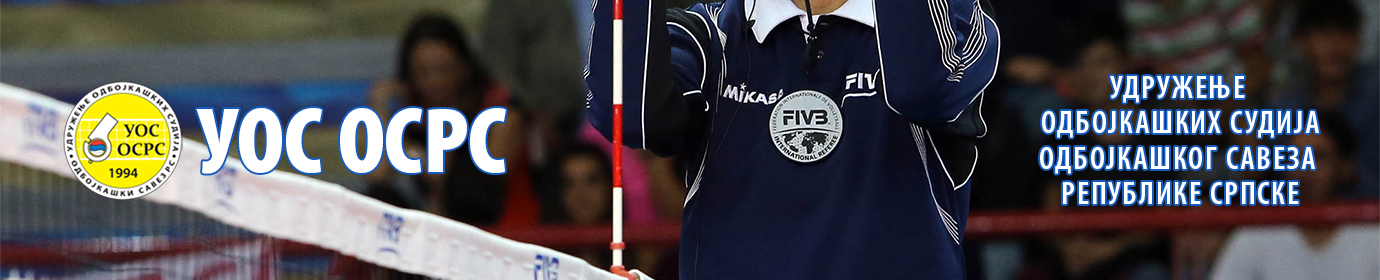